29 Aprile 2021
Il team Sicurezza Informatica di ASICT
indicazioni su come proteggersi dalle minacce e descrizione della procedura in caso di violazione (Data Breach)
Giorgio Giorgetti – Coordinatore del gruppo di supporto al Responsabile per la Protezione dei Dati
Ufficio Redi di Ateneo – Area dei Servizi ICT
Come contattare il Team
sicurezzainformatica@units.it

040 558 3331
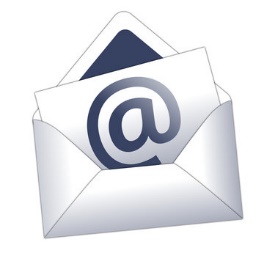 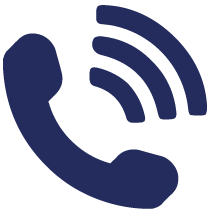 Attenzione al phishing
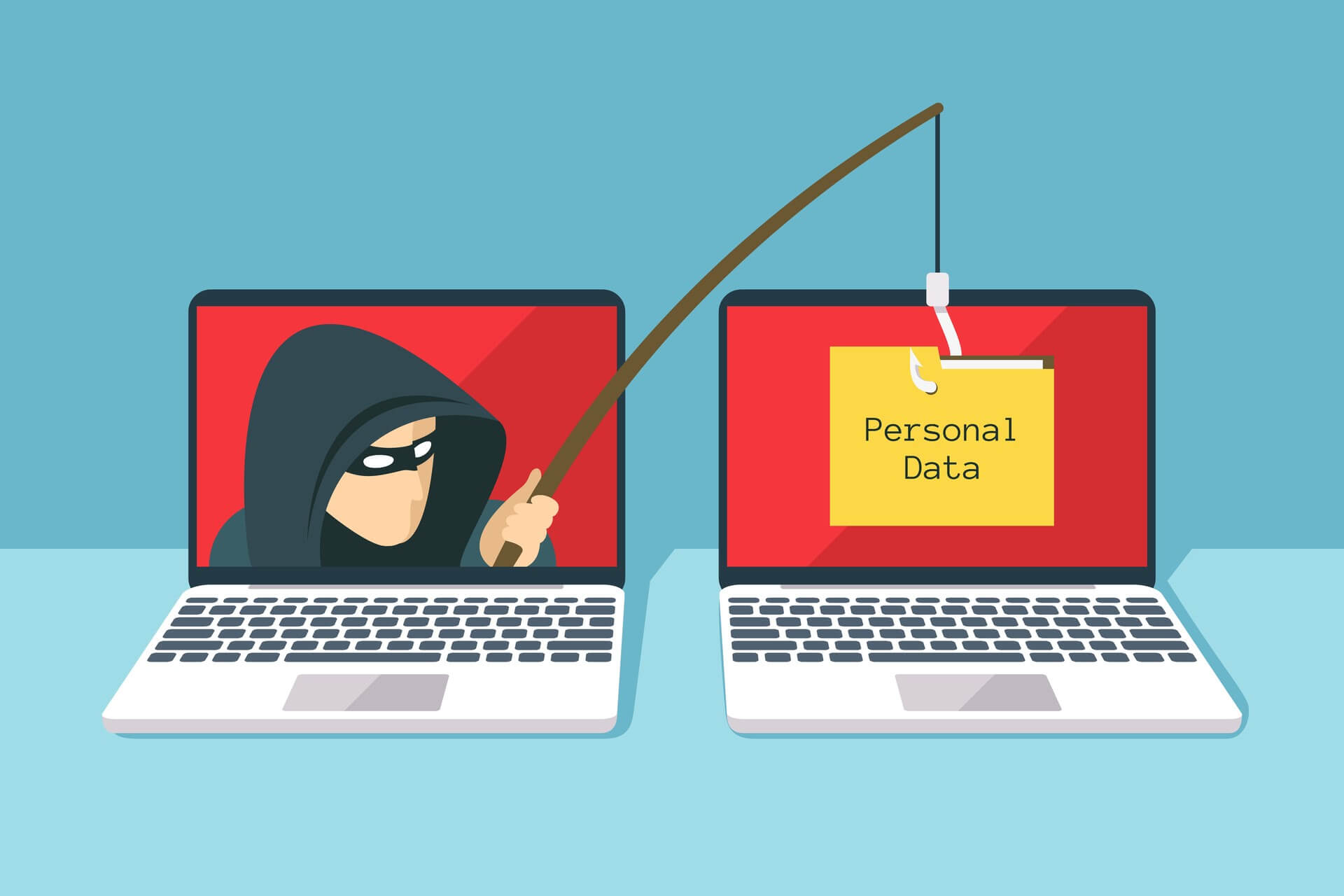 Il phishing è una truffa compiuta principalmente tramite l'invio di e-mail fraudolente (ma anche via SMS o notifiche), dove lo scopo del truffatore è quello di ottenere, tramite inganno, qualunque tipo di informazione riservata (ad esempio: password, PIN, dati personali o finanziari).
Phishing: consigli per difendersi
📧 Controlla l’indirizzo del mittente: verifica sempre l’attendibilità del mittente di e-mail, SMS o messaggi chat. Se hai sospetti, non rispondere, non cliccare sui link e non aprire allegati
 Diffida da messaggi con errori grammaticali che raccomandano azione urgente o utilizzano toni minacciosi
🔒 Impara a riconoscere le pagine sospette: i siti web malevoli potrebbero essere molto simili a quelli originali, sia per nome che per il contenuto. Prima di cliccare un link verificane l’effettiva destinazione
✋ Non fornire informazioni riservate: non comunicare la tua password. Non ti chiederemo mai questi dettagli nelle nostre e-mail
 Chiedi aiuto: se ricevi e-mail sospette inoltra (meglio come allegato) a: sicurezzainformatica@units.it. La tua segnalazione può essere utile per attivare contromisure immediate
Phishing: un esempio
Potrebbe non corrispondere alla casella mittente o essere inesistente
From: Email Admin <no_reply@digitalrenter.com>Sent: Thursday, March 25, 2021 3:04:03 PMTo: DIRETTORE GENERALE <direttore.generale@units.it>Subject: Email Admin Service Quarantined Message Notification
Spear phishing: sei preso di mira tu
Lo spear phishing è un phishing costruito e pianificato ad hoc dopo aver raccolto informazioni sulla vittima. È indirizzato a una persona o un'organizzazione specifica. Sfrutta spesso tecniche di social engineering per colpire. Spesso usato per estorcere denaro.
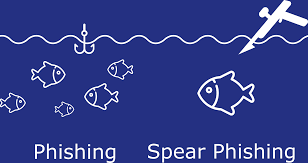 Spear phishing: un esempio (scam)
Da: "Prof Dr. Giovanni Comelli" <morabitoroberto350@gmail.com>Data: 14 marzo 2021 15:40:21 CETA: anna.gregorio@ts.infn.it
﻿
Hello are you available?
Please, I need your assistance urgently
 
Prof Dr. Giovanni Comelli

Professor DirectorDepartment of PhysicsPiazzale Europa / AF01 Edificio FVia Valerio 2 - 34127 Trieste, Italia
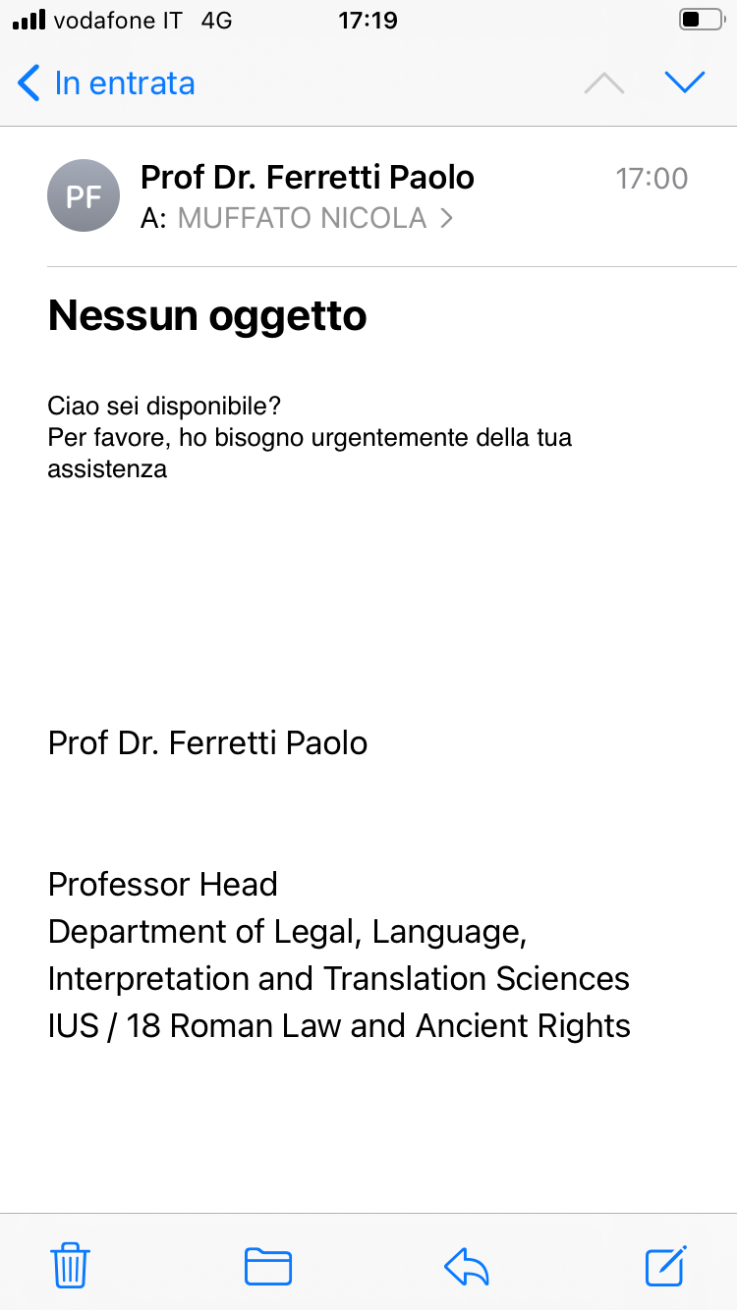 Attenzione ai client su dispositivi mobili! Visualizzano meno informazioni
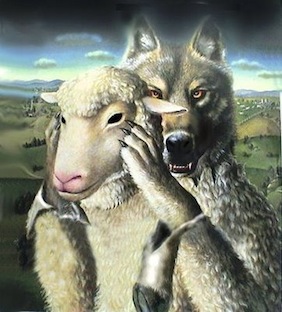 Phishing: si può fare qualcosa?
TU:
Marca il messaggio come phishing o spam. Sarà automaticamente cancellato ma avrai addestrato il filtro anti-spam a vantaggio degli altri utenti
Inoltra a sicurezzainformatica@units.it
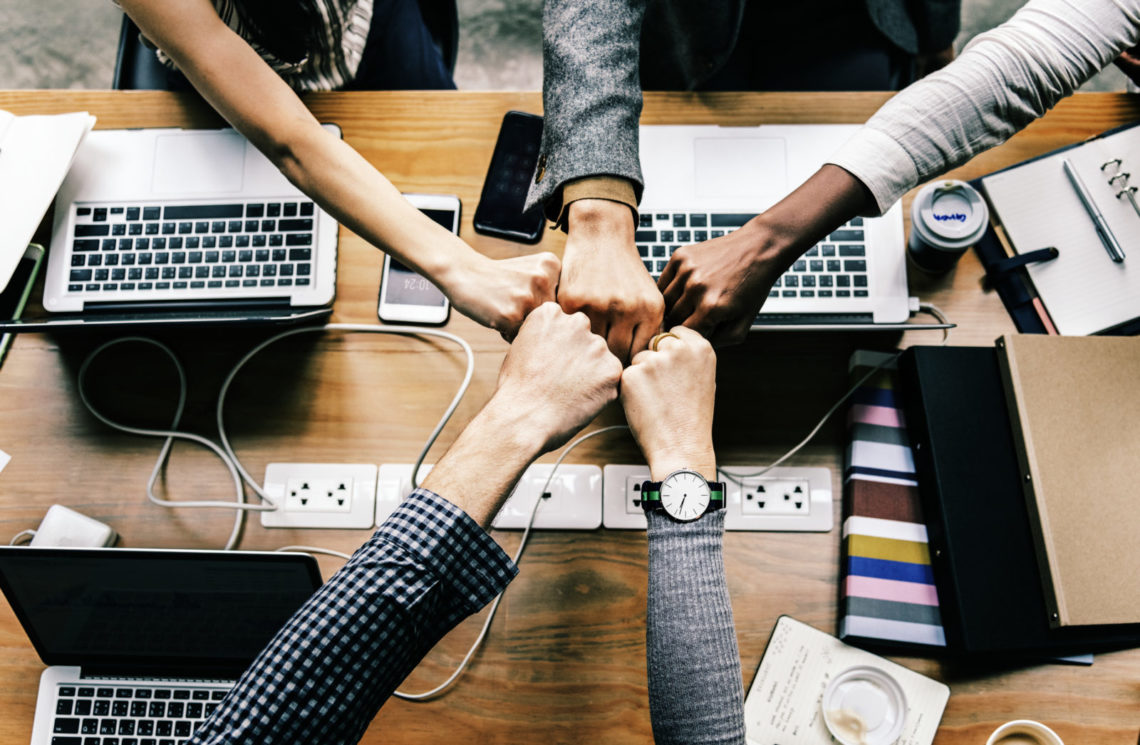 Il Team Sicurezza Informatica: 
Segnala il link ai servizi di safe browsing di Microsoft e Google
Ove possibile blocca la navigazione sul link dalla LAN di Ateneo (o via VPN)
Ove possibile invia una segnalazione all'hoster della pagina truffaldina
Il rischio di attacchi informatici e le misure minime di sicurezza (1 di 3)
Effettua costantemente gli aggiornamenti di sicurezza del tuo sistema operativo (e dei programmi che utilizzi)





Assicurati che gli accessi al sistema operativo e agli applicativi siano protetti da una password sicura e non usare mai la stessa password su siti diversi

https://haveibeenpwned.com/
Utilizza i sistemi operativi per i quali attualmente è garantito il supporto





Assicurati che i software di protezione del tuo sistema operativo (Firewall, Antivirus, ecc) siano abilitati e costantemente aggiornati





http://antivirus.units.it/
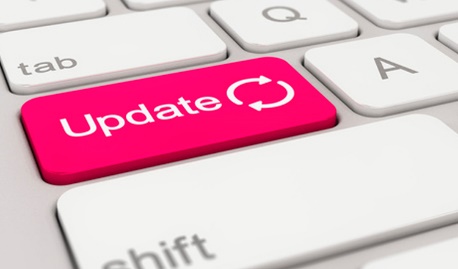 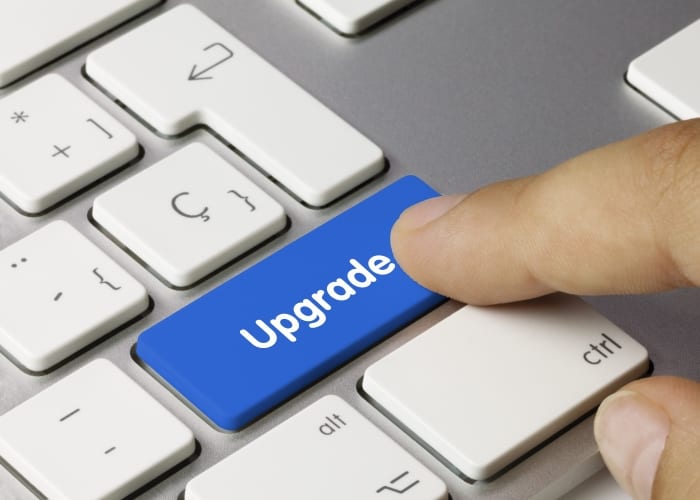 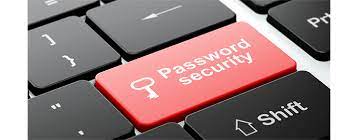 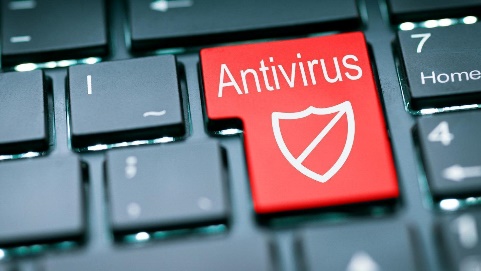 Fai una prova!
Il rischio di attacchi informatici e le misure minime di sicurezza (2 di 3)
Non installare software proveniente da fonti/repository non ufficiali




Non cliccare su link o allegati contenuti in email sospette
Blocca l’accesso al sistema e/o configura la modalità di blocco automatico quando ti allontani dalla postazione di lavoro




Assicurati di navigare su pagine protette nelle quali è presente l’icona con lucchetto e l’indirizzo inizia sempre con https:// Considera di attivare la VPN



https://vpn-client.units.it/
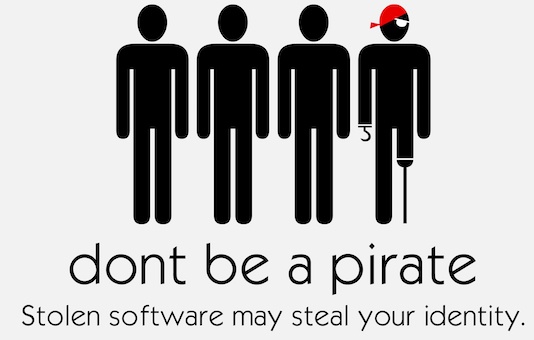 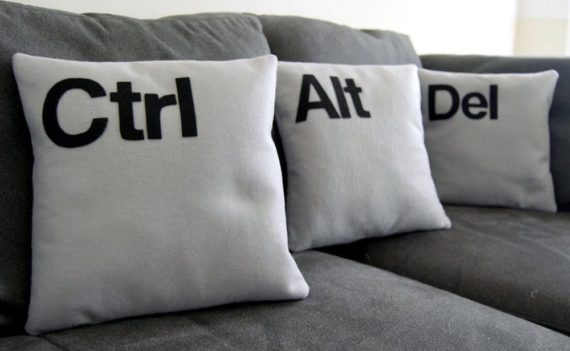 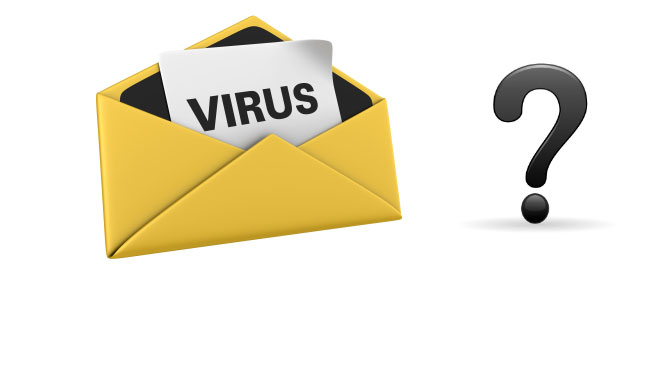 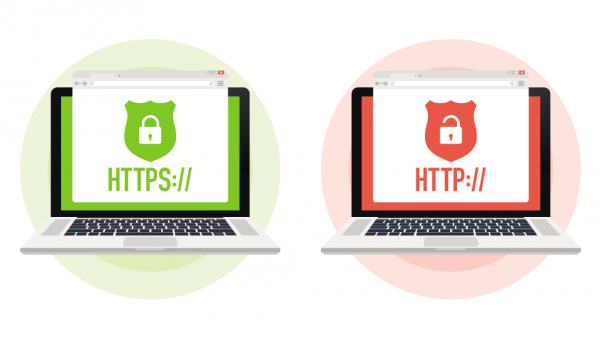 Il rischio di attacchi informatici e le misure minime di sicurezza (3 di 3)
Utilizza l’accesso a connessioni Wi-Fi adeguatamente protette
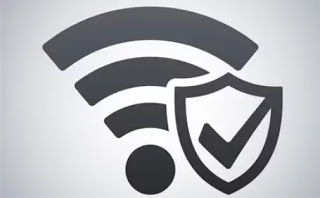 Collegati a dispositivi mobili (pen-drive, hdd-esterno, etc) di cui conosci la provenienza (nuovi o già utilizzati solo da te)
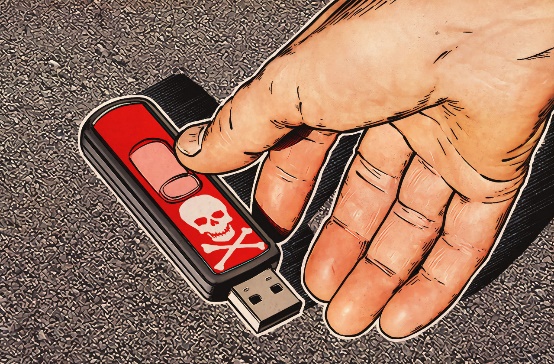 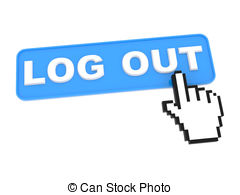 Non utilizzare un account con privilegio di amministratore durante l‘utilizzo quotidiano ed effettua sempre il log-out dai servizi/portali utilizzati dopo che hai concluso la tua sessione lavorativa.
Cos’è una violazione dei dati personali?(data breach)
«Una violazione di sicurezza che comporta - accidentalmente o in modo illecito - la distruzione, la perdita, la modifica, la divulgazione non autorizzata o l’accesso ai dati personali trasmessi, conservati o comunque trattati.» (Art. 4, punto 12 del Regolamento (UE) 2016/679)
Alcuni possibili esempi: 
l’accesso o l’acquisizione dei dati da parte di terzi non autorizzati;
il furto o la perdita di dispositivi informatici contenenti dati personali;
la deliberata alterazione di dati personali;
l’impossibilità di accedere ai dati per cause accidentali o per attacchi esterni, virus, malware, ecc.; 
la perdita o la distruzione di dati personali a causa di incidenti, eventi avversi, incendi o altre calamità;
la divulgazione non autorizzata dei dati personali.
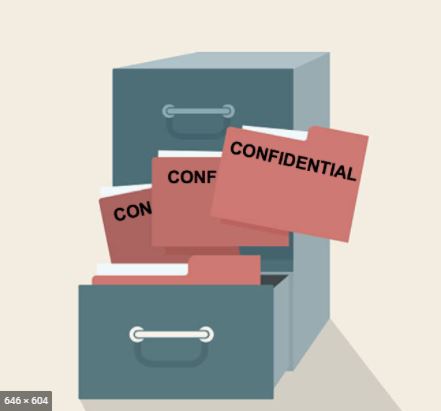 Abbiamo il diritto ad essere informati di eventuali violazioni dei nostri dati personali.
Procedura di Data Breach(adottata con DGR n.611/2018)
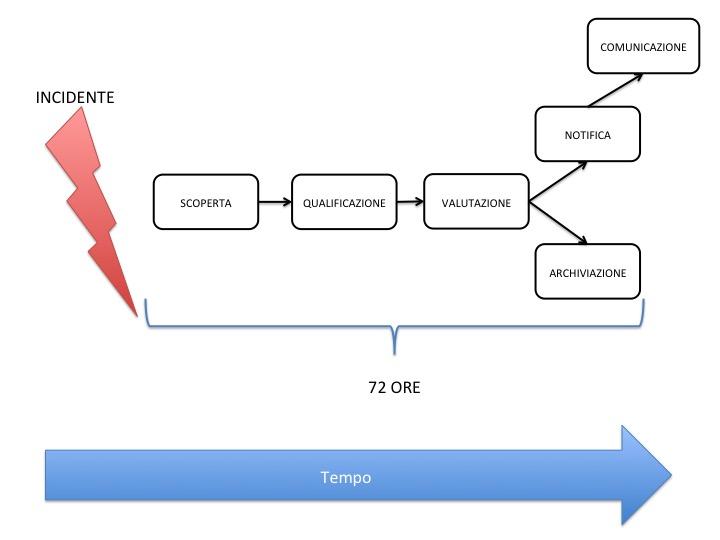 Il Titolare deve notificare alle Autorità Garanti, senza ingiustificato ritardo (entro 72 ore dal momento in cui ne è venuto a conoscenza) eventuali violazioni dei dati e comunicarle agli interessati, laddove vi sia un rischio elevato per i diritti e le libertà delle persone fisiche.
Se constati o sospetti un evento di Data Breach:
invia tempestivamente una notifica all’indirizzo: sicurezzainformatica@units.it 
allega i dati raccolti attraverso il form: https://tinyurl.com/ModelloNotificaGPDP limitatamente alle Sezioni A-B-C.
Grazie per l’attenzione
GRAZIE!


https://www.units.it/sicurezza-informatica
Giorgio Giorgetti – Coordinatore del gruppo di supporto al Responsabile per la Protezione dei Dati
Ufficio Redi di Ateneo – Area dei Servizi ICT